Comp 401User-Interface vs. Main Threads
Instructor: Prasun Dewan
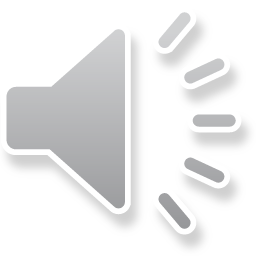 Prerequisite
Animation Threads Commands
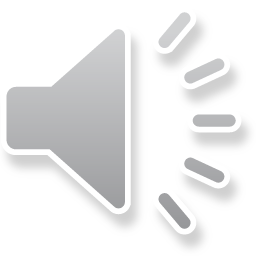 Animations from Main
public static void main(String[] args) {
  PlottedShuttle shuttle = new APlottedShuttle(50, 100);
  OEFrame oeFrame = ObjectEditor.edit(shuttle);
  oeFrame.hideMainPanel();
  oeFrame.setSize (450, 450);
  ShuttleAnimator shuttleAnimator = new AShuttleAnimator();
  shuttleAnimator.animateFromOrigin(aShuttle, 5, 100);
}
No thread as single animation
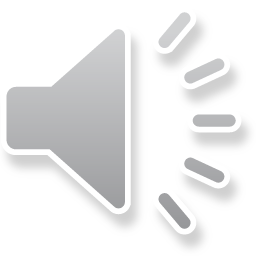 Animations from Main
public static void main(String[] args) {
  PlottedShuttle shuttle1 = new AnObservablePlottedShuttle(50, 100);
  OEFrame oeFrame1 = ObjectEditor.edit(shuttle1);
  oeFrame1.hideMainPanel();
  oeFrame1.setLocation(0, 0);
  oeFrame1.setSize(400, 400);
  PlottedShuttle shuttle2 = new AnObservablePlottedShuttle(100, 50);
  OEFrame oeFrame2 = ObjectEditor.edit(shuttle2);
  oeFrame2.hideMainPanel();
  oeFrame2.setLocation(400, 0);
  oeFrame2.setSize(400, 400);
  ShuttleAnimator shuttleAnimator1 = new AShuttleAnimator();
  ShuttleAnimator shuttleAnimator2 = new AShuttleAnimator();    
  concurrentDemoShuttleAnimation(shuttleAnimator1, shuttle1);
  concurrentDemoShuttleAnimation(shuttleAnimator2, shuttle2);
}
Threads created, as multiple independent animations wanted
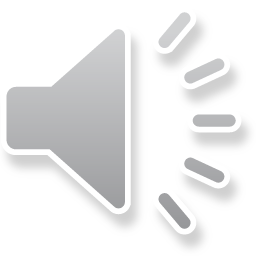 Single Animation From Main: No Special Thread
JPanel
APlotted
Shuttle
setShuttleX(Y)()
repaint()
paint()
AShuttleAnimator
animate Shuttle()
Main Thread
Main Class
main
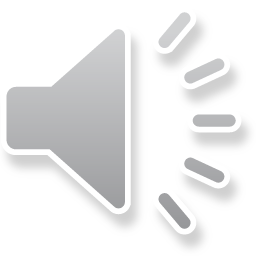 Consider Single Animation
public static void main(String[] args) {
  PlottedShuttle shuttle = new APlottedShuttle(50, 100);
  OEFrame oeFrame = ObjectEditor.edit(shuttle);
  oeFrame.hideMainPanel();
  oeFrame.setSize (450, 450);
  ShuttleAnimator shuttleAnimator = new AShuttleAnimator();
  shuttleAnimator.animateFromOrigin(aShuttle, 5, 100);
}
Start animation from the user interface?
Extension of ShuttleAnimator that allows parameters to be properties
We can edit these properties interactively and start animation with them as parameters
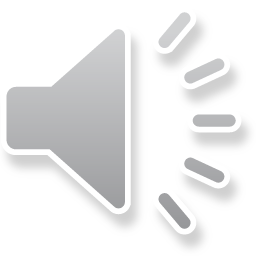 GUI
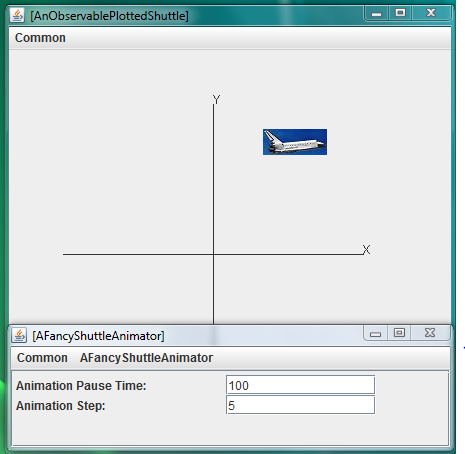 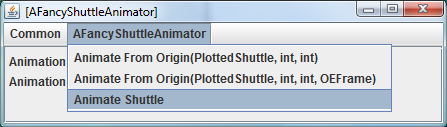 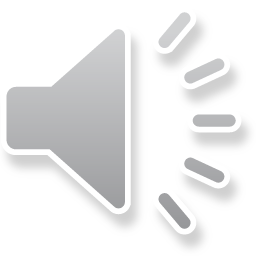 Main vs. Interactive Animation
public static void main(String[] args) {
  PlottedShuttle shuttle = new APlottedShuttle(50, 100);
  OEFrame oeFrame = ObjectEditor.edit(shuttle);
  oeFrame.hideMainPanel();
  oeFrame.setSize (450, 450);
  ShuttleAnimator shuttleAnimator = new AShuttleAnimator();
  shuttleAnimator.animateFromOrigin(aShuttle, 5, 100);
}
public static void main (String[] args) {
  PlottedShuttle shuttle = new APlottedShuttle(50, 100);
  OEFrame oeFrame = ObjectEditor.edit(shuttle);
  oeFrame.hideMainPanel();
  oeFrame.setSize (450, 450);
  FancyShuttleAnimator shuttleAnimator = new AFancyShuttleAnimator();
  ObjectEditor.edit(shuttleAnimator);
}
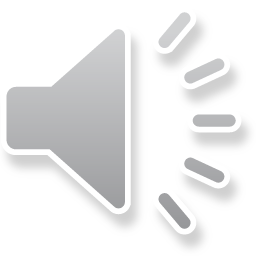 Fancy Animator
public class AFancyShuttleAnimator extends AShuttleAnimator 
                                   implements FancyShuttleAnimator {
  int animationStep = 5; 
  int animationPauseTime = 100;
  PlottedShuttle shuttle;
  public AFancyShuttleAnimator(PlottedShuttle theShuttle) {
    shuttle = theShuttle;
  }
  public int getAnimationStep() {
    return animationStep;
  }
  public void setAnimationStep(int animationStep) {
    this.animationStep = animationStep;
  }
  public int getAnimationPauseTime() {
    return animationPauseTime;
  }
  public void setAnimationPauseTime(int animationPauseTime) {
    this.animationPauseTime = animationPauseTime;
  }
  public void animateShuttle() {
    animateFromOrigin(shuttle, animationStep, animationPauseTime);
  }
}
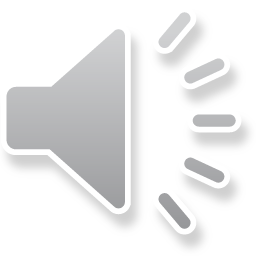 Video
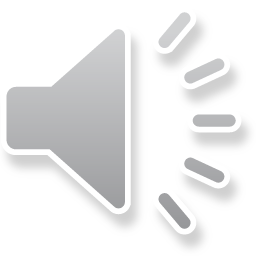 When does Main Terminate?
public static void main(String[] args) {
  PlottedShuttle shuttle = new APlottedShuttle(50, 100);
  OEFrame oeFrame = ObjectEditor.edit(shuttle);
  oeFrame.hideMainPanel();
  oeFrame.setSize (450, 450);
  ShuttleAnimator shuttleAnimator = new AShuttleAnimator();
  shuttleAnimator.animateFromOrigin(aShuttle, 5, 100);
}
Main thread executes loop
Main thread terminates
public static void main (String[] args) {
  PlottedShuttle shuttle = new APlottedShuttle(50, 100);
  OEFrame oeFrame = ObjectEditor.edit(shuttle);
  oeFrame.hideMainPanel();
  oeFrame.setSize (450, 450);
  FancyShuttleAnimator shuttleAnimator = new AFancyShuttleAnimator();
  ObjectEditor.edit(shuttleAnimator);
}
Main thread starts UI
Main thread  terminates
UI Thread (created by Java) executes loop
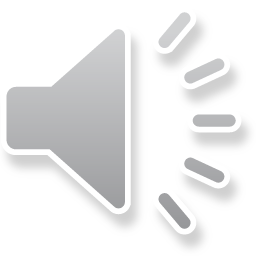 Consider Single Animation
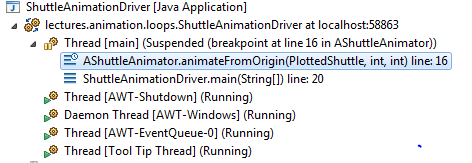 Main thread executes loop
Main thread starts UI and  terminates
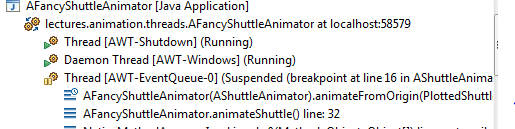 UI Thread (created by Java) executes loop
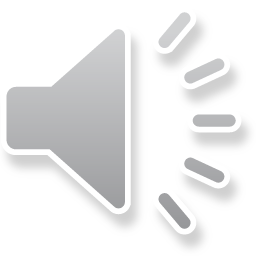 Interactive Animation: No special Thread
JPanel
APlotted
Shuttle
setShuttleX(Y)()
repaint()
paint()
AFancy ShuttleAnimator
animate FromOrigin()
AWT Thread
animate Shuttle()
JFrame
setVisible()
JFrame
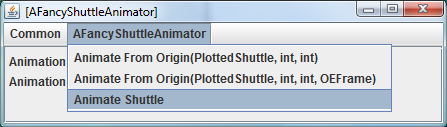 setVisible()
Main Thread
Main Class
main
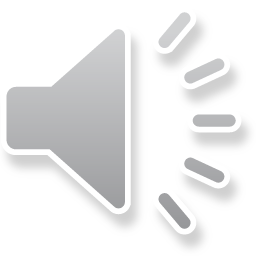 Interactive Animation: No special Thread (review)
JPanel
APlotted
Shuttle
setShuttleX(Y)()
repaint()
paint()
AFancy ShuttleAnimator
animate FromOrigin()
AWT Thread
animate Shuttle()
JFrame
setVisible()
JFrame
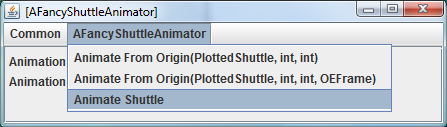 setVisible()
Main Thread
Main Class
main
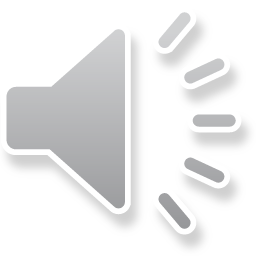 Single Animation From Main: No Special Thread
JPanel
APlotted
Shuttle
setShuttleX(Y)()
repaint()
paint()
AShuttleAnimator
animate FromOrigin()
AWT Thread
animate Shuttle()
JFrame
setVisible()
Main Thread
Main Class
main
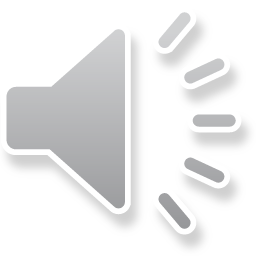 Interleaving With UI Thread
while (true) {
      //wait for and process paint, 
   // menu and other events
      waitForAndProcessNextQueuedUIEvent(); 
}
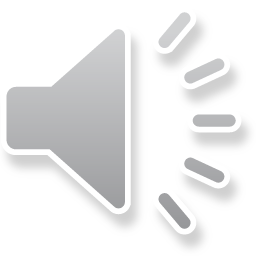 Loop Executes
while (true) {
      //wait for and process paint, 
   // menu and other events
      waitForAndProcessNextQueuedUIEvent(); 
}
while (curY < originalY) {
    ThreadSupport.sleep(
        animationPauseTime);
    curY += animationStep;
    shuttle.setShuttleY(curY);
  }
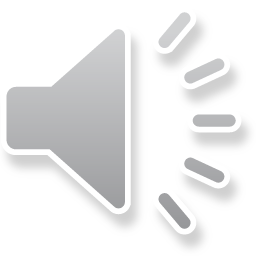 Looping Thread Updates Shuttle and Enqueues Repaint Event
while (true) {
      //wait for and process paint, 
   // menu and other events
      waitForAndProcessNextQueuedUIEvent(); 
}
while (curY < originalY) {
    ThreadSupport.sleep(
        animationPauseTime);
    curY += animationStep;
    shuttle.setShuttleY(curY);
  }
//in Java component showing 
//the shuttle
public void repaint() {
        enqueueRepaintEvent(this );
}
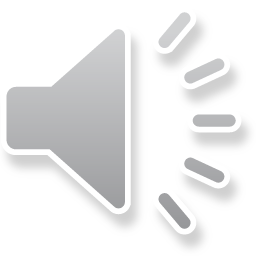 Loop Re-Executes
while (true) {
      //wait for and process paint, 
   // menu and other events
      waitForAndProcessNextQueuedUIEvent(); 
}
while (curY < originalY) {
    ThreadSupport.sleep(
        animationPauseTime);
    curY += animationStep;
    shuttle.setShuttleY(curY);
  }
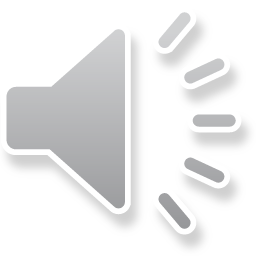 Looping Thread Updates Shuttle and Enqueues Another Repaint Event
while (true) {
      //wait for and process paint, 
   // menu and other events
      waitForAndProcessNextQueuedUIEvent(); 
}
while (curY < originalY) {
    ThreadSupport.sleep(
        animationPauseTime);
    curY += animationStep;
    shuttle.setShuttleY(curY);
  }
//in Java compoent showing 
//the shuttle
public void repaint() {
        enqueueRepaintEvent(this );
}
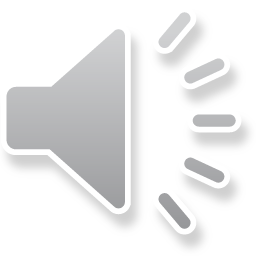 Loop Finishes
while (true) {
      //wait for and process paint, 
   // menu and other events
      processNextQueuedUIEvent(); 
}
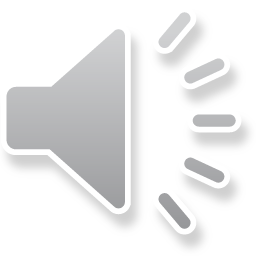 UI Thread Processes Enqueued Paints
while (true) {
      //wait for and process paint, 
   // menu and other events
      processNextQueuedUIEvent(); 
}
public void paint(Graphics g) {
   //draw shuttle 
}
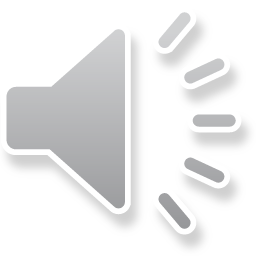 UI Thread Waits for Next Event
while (true) {
      //wait for and process paint, 
   // menu and other events
      waitForAndProcessNextQueuedUIEvent(); 
}
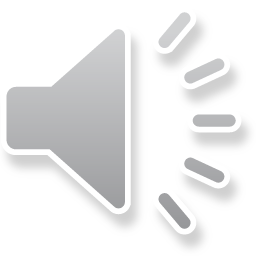 UI Event Loop and Animations
while (true) {
      //wait for and process paint, 
   // menu and other events
      waitForAndProcessNextQueuedUIEvent(); 
}
Event Loop
AWT Thread
Mouse Click
while (curY < originalY) {
    ThreadSupport.sleep(
        animationPauseTime);
    curY += animationStep;
    shuttle.setShuttleY(curY);
  }
Mouse Click
Listener Code
Repaint
Repaint
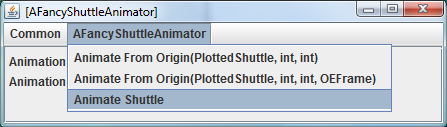 New UI event not processed until listeners for previous event finish
Animating listener should create new thread for animation code
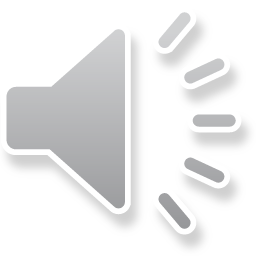 Interactive Animation: Special Thread
JPanel
APlotted
Shuttle
setShuttleX(Y)()
repaint()
paint()
AShuttleAnimation Command
run()
AConcurrentFancy ShuttleAnimator
animate FromOrigin()
AWT Thread
animate Shuttle()
JFrame
Shuttle Animation Thread
setVisible()
JFrame
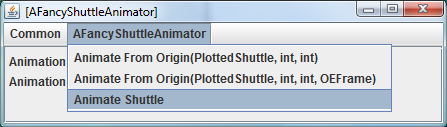 setVisible()
Main Thread
Main Class
main
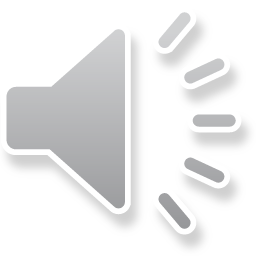 Concurrent Fancy Animator
public class AConcurrentShuttleAnimator extends AFancyShuttleAnimator  {
  public AConcurrentShuttleAnimator(PlottedShuttle theShuttle) {
    super(theShuttle);
  }
  public void animateShuttle() {
    Thread thread = 
        new Thread(
            (new AShuttleAnimationCommand(
                  this, shuttle, animationStep, 
                  animationPauseTime)));
    thread.start();
}
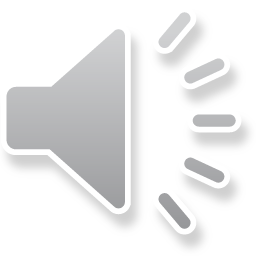 Starting Concurrent Fancy Animator
public static void main (String[] args) {
  PlottedShuttle shuttle = new APlottedShuttle(50, 100);
  OEFrame oeFrame = ObjectEditor.edit(shuttle);
  oeFrame.hideMainPanel();
  oeFrame.setSize (450, 450);
  FancyShuttleAnimator shuttleAnimator = 
       new AConcurrentShuttleAnimator();
  ObjectEditor.edit(shuttleAnimator);
}
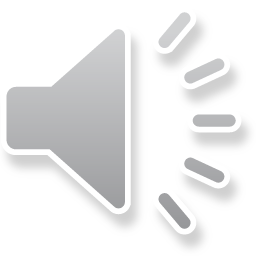 Video
The animation method is synchronized
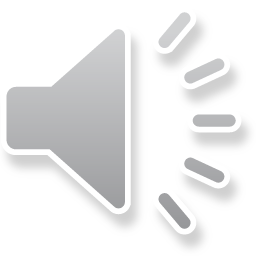 GUI Processing
Even if main thread terminates, the application continues to run as long as a GUI has been created, which creates the GUI thread.
A single GUI thread is created for processing the controller (menu/button/… processing) and view (repaint) actions of all models.
View updates cannot occur until controller returns.
Controller  action should result in a new thread if it starts an animation .
If a single animation is started from main then no thread needs to be created a main thread executes loop and separate GUI thread updates view.
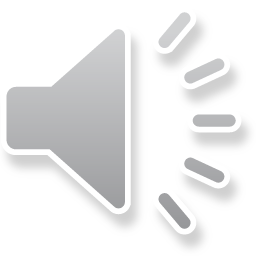 Repaint and UI Thread semantics
When a thread (GUI or some other) calls repaint on a component C
It puts a repaint event for C in the GUI event queue if such an event is not already in the queue.
This queue contains all UI events such as mouse and key clicks.
The GUI thread performs the following loop
Waits for the GUI event queue to be non empty
Removes and services the next event from the queue
If the next event is a repaint event for component C, it calls the update() method in C, passing it a graphics object. The update() method clears the component and calls paint() method.
If the next event is not a repaint() event, then it does some event-specific processing such as calling a listener for the event.
Goes back to 1.
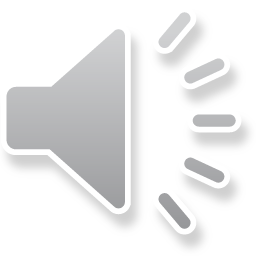